Les données 3D dans le référentielde données SITG
Centre de compétence du SITG – SGOI/DETA – Etat de Genève
Données 3D en libre accès

Le SITG possède un socle de données 3D depuis  2010 avec :
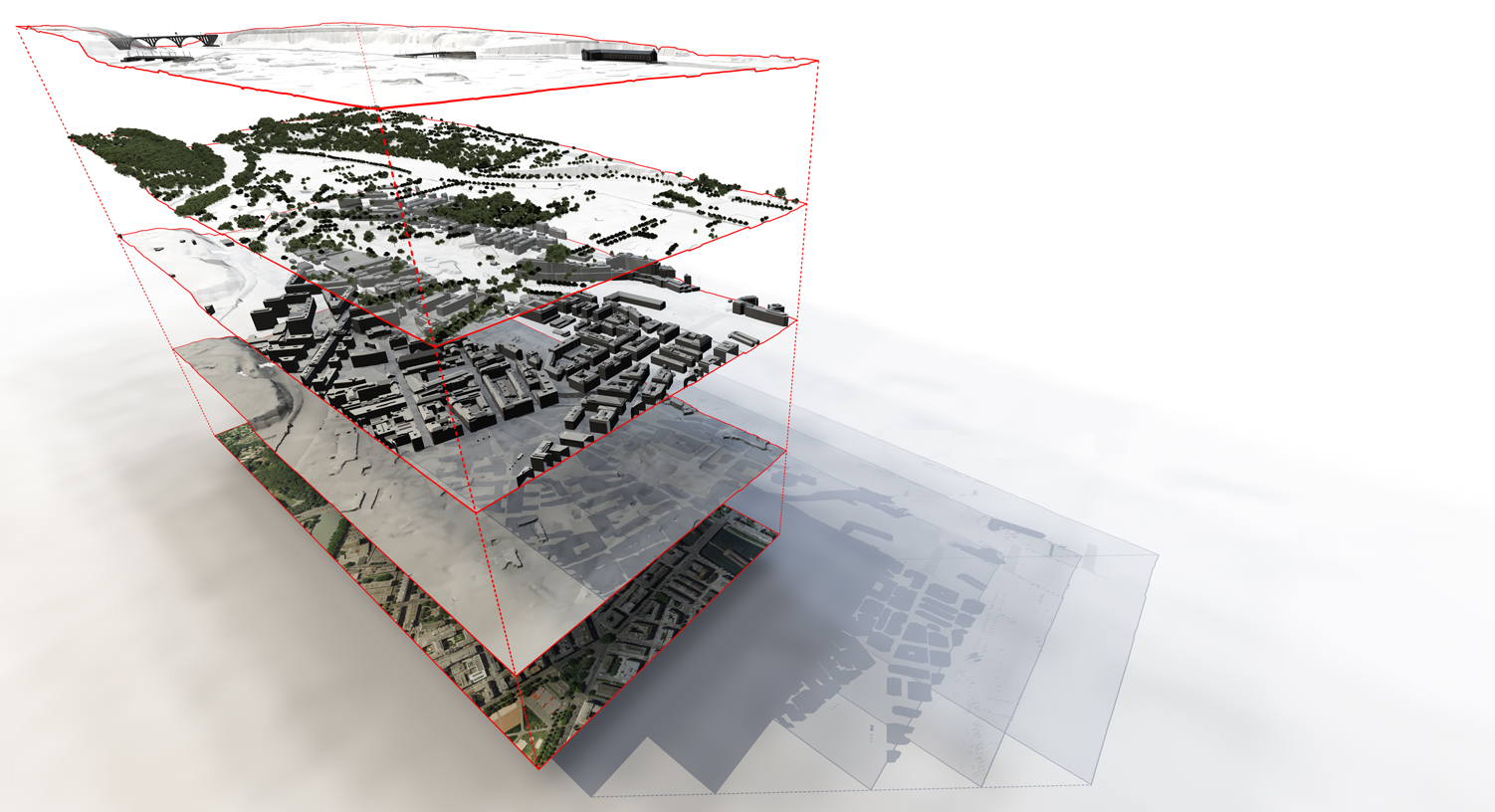 Ouvrages d’art
         	Bâtiments remarquables


Inventaire des arbres
	Bibliothèques 3D


Bâtiments 3D


Modèle numérique de terrainNuage de points LiDAR


	Orthophotos
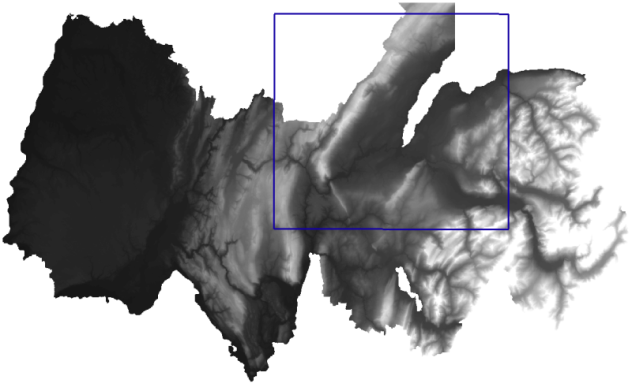 Modèles d’altitude
Acquisition LIDAR

Densité: 25 pts/m2

Période: hiver 2017

Renouvellement : 4 ans

Modèle numérique de terrain et de surface
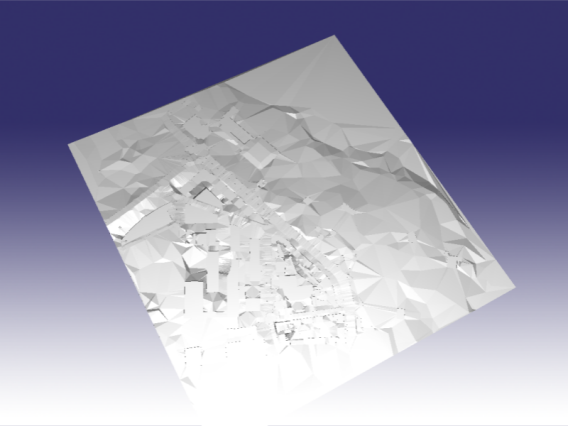 Les bâtiments 3D

La géométrie des bâtiments répartie dans 5 couches…
-  Les bases
-  Les façades principales
-  Les toits principaux
-  Les façades des superstructures
-  Les toits des superstructures

Caractéristiques

-   Mode d’acquisition		Photogrammétrie + données SITG
-   Format	               		ESRI 3D Multipatch, 3DS, shape 3D, Citygml, KML
-   Précision				Erreur moyenne : 25 cm
-   Type de rendu	   		Modèle unicolore, sans texture
-   Mise à jour			Périodique, tous les 4 ans
-   Données attributaires       	Identifiant fédéral des bâtiments
		    				Volume du bâtiment
		    				Hauteur min et max du toit
		    				Surfaces des toitures, façades …
-    Périodicité de mise à jour	A chaque nouvelle acquisition aéroportée (tous les 2 à 3 ans)
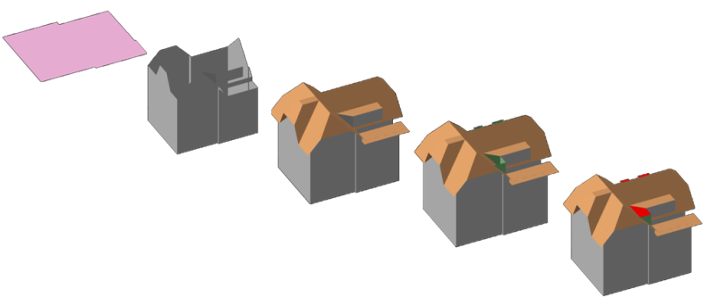 Les bâtiments projet 3D

Les bâtiments projetés 3D sont des modèles 3Ddes bâtiments dont les demandes d'autorisation 
ont été déposées.
Ils représentent le volume global du bâtimentsans les détails des toits et facades.
Le but est de représenter le gabarit du futur bâtiment





Caractéristiques

-   Mode d’acquisition		Plan d'architecte
-   Format	               		ESRI 3D Multipatch, 3DS, shape 3D, Citygml, KML
-   Précision				Variable
-   Type de rendu	   		Modèle unicolore, sans texture
-   Données attributaires       	Identifiant fédéral des bâtiments, niveaux hors sol et sous sol, 					destination, hauteur, statut du bâtiment
-    Périodicité de mise à jour	Continue
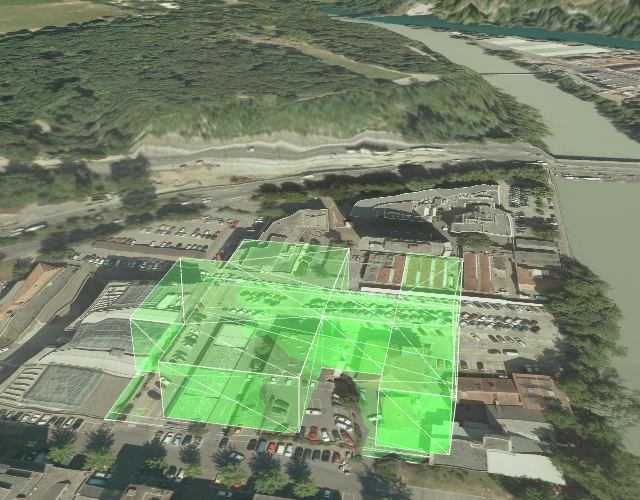 Les bâtiments remarquables 3D

14 bâtiments remarquables 3D sont disponibles aux formats multipatch et 3Ds
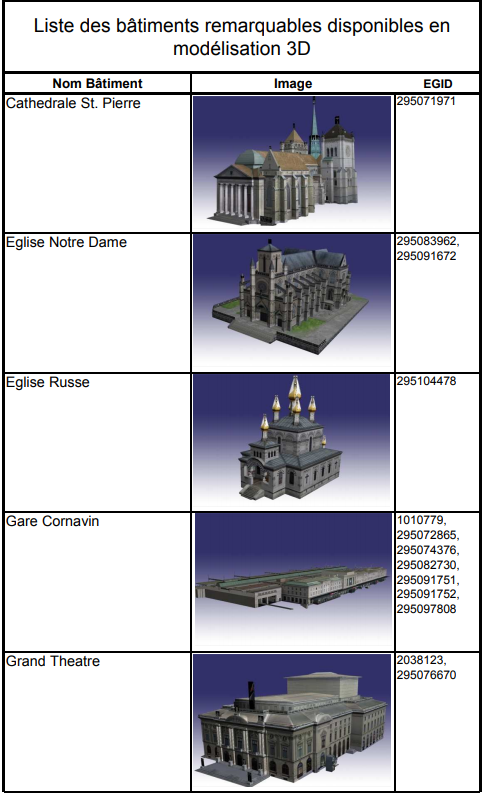 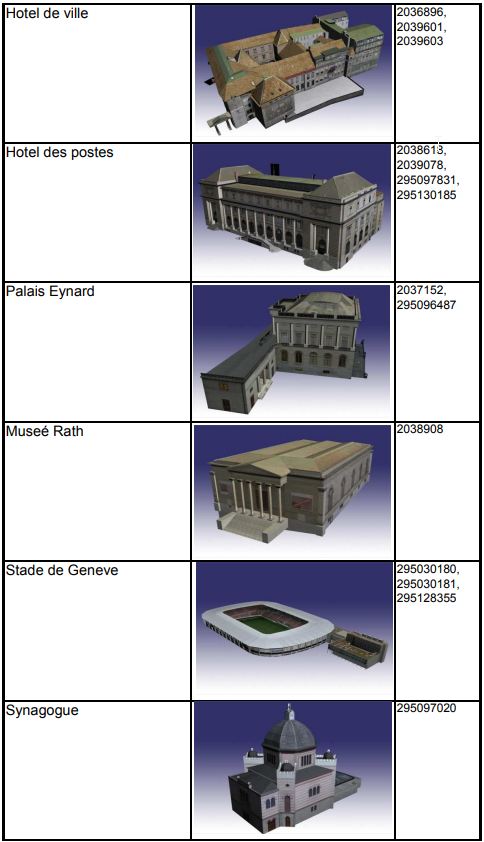 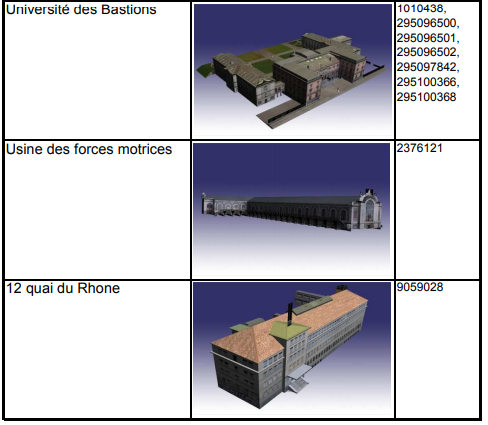 Ouvrages d'art 3D


~350 ouvrages d'art sont disponibles
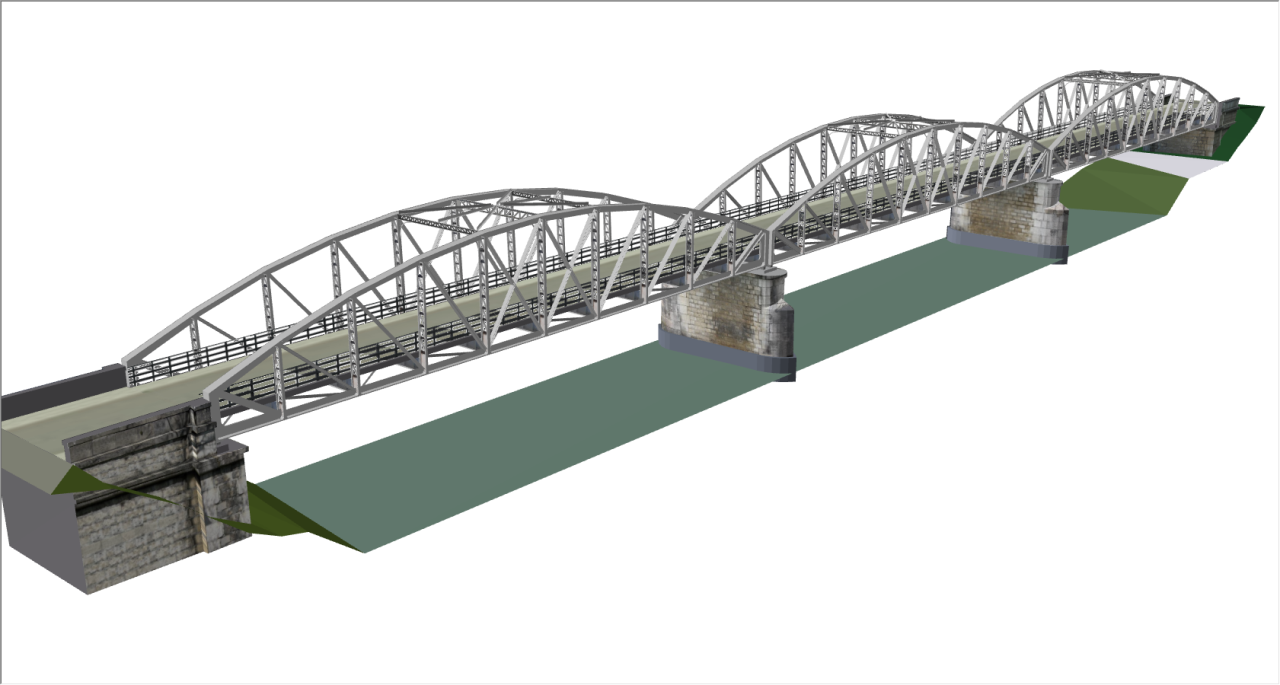 Type d’acquisition: théodolite, photogrammétrie terrestre, laser terrestre ou autoporté

Précision : 10 cm

Texturés

Géoréférencés

Format: multipatch, 3DS

Mise à jour permanente
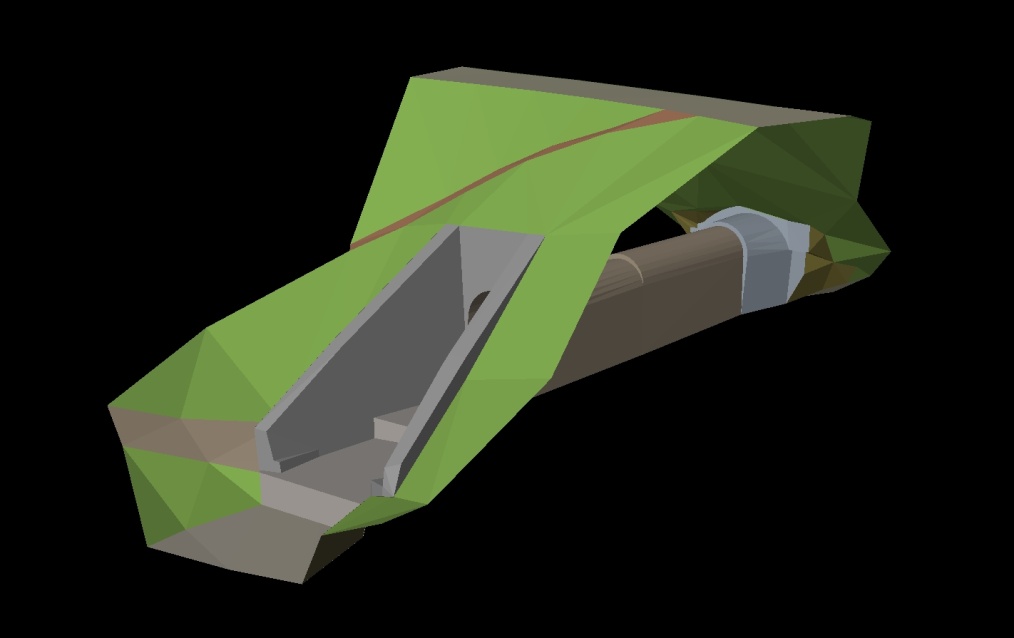 Inventaire des arbres – bibliothèque 3D

Plus d'une cinquantaine d'essences locales ont été modélisées et sont disponibles au format 3Ds
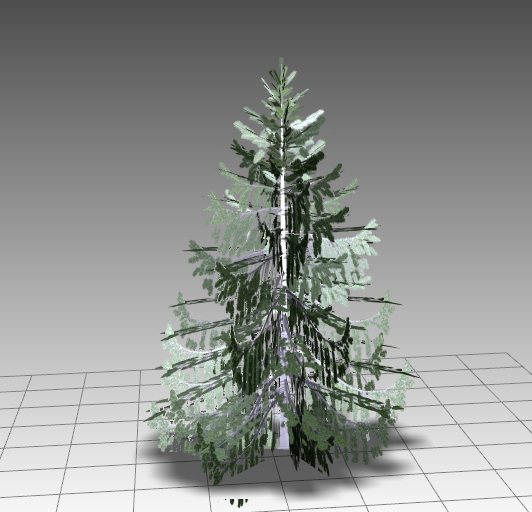 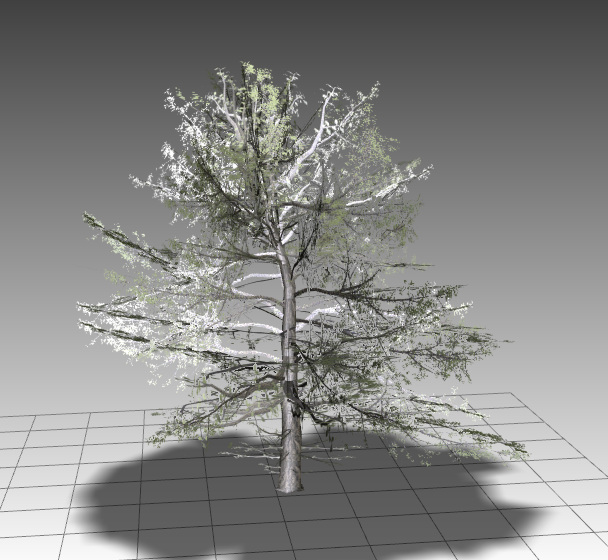 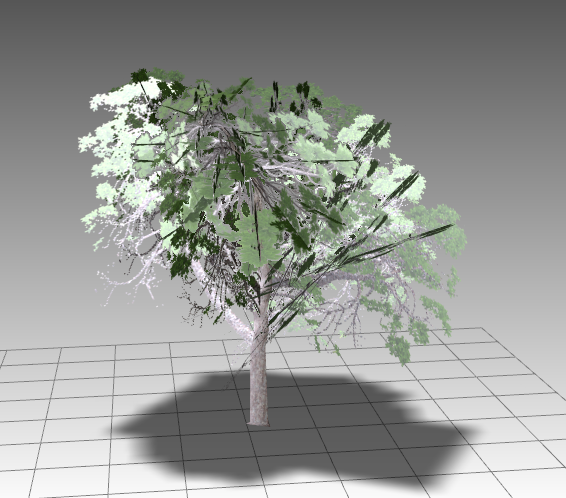 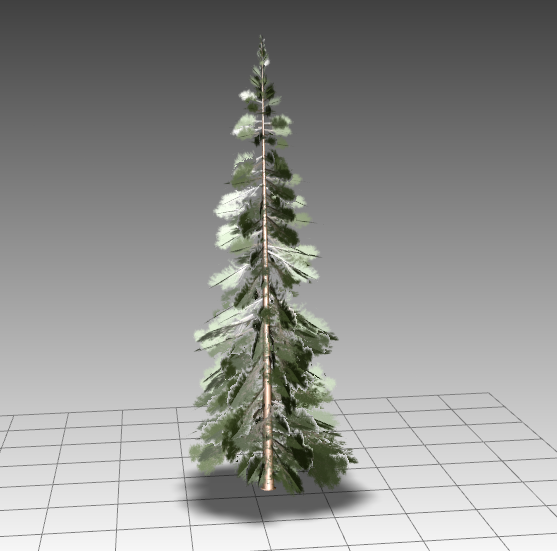 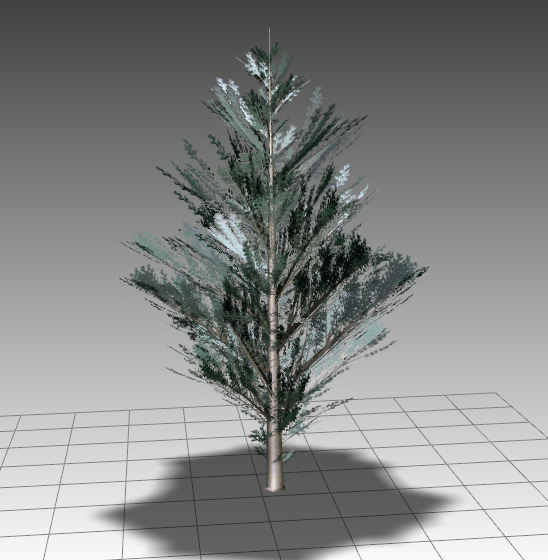 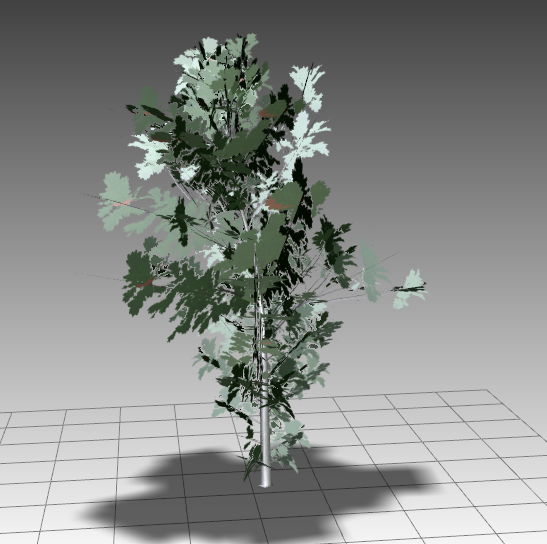 Nuages de points LIDAR

Les nuages de points LIDAR 2005, 2009, 2013 et 2017 sont disponibles au format las
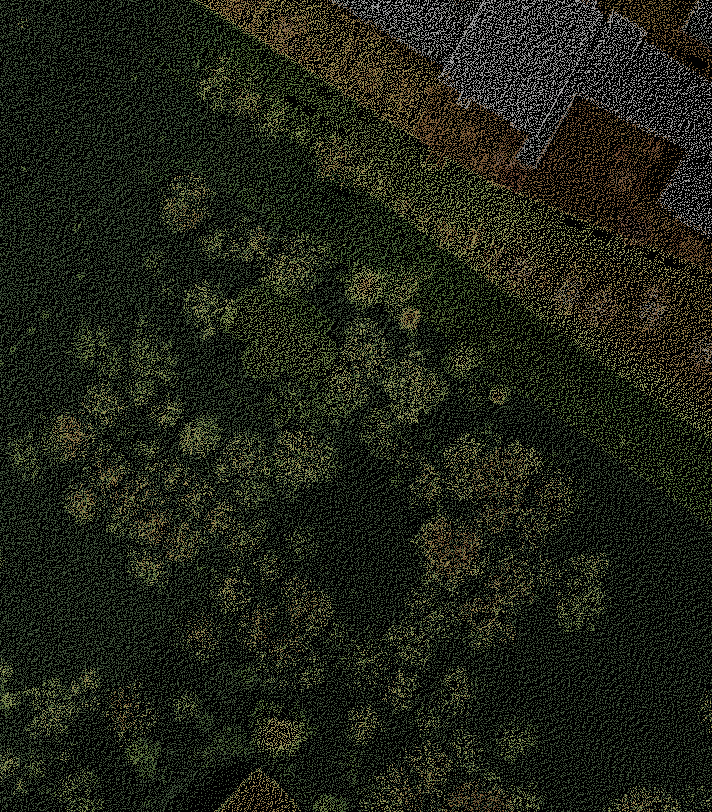 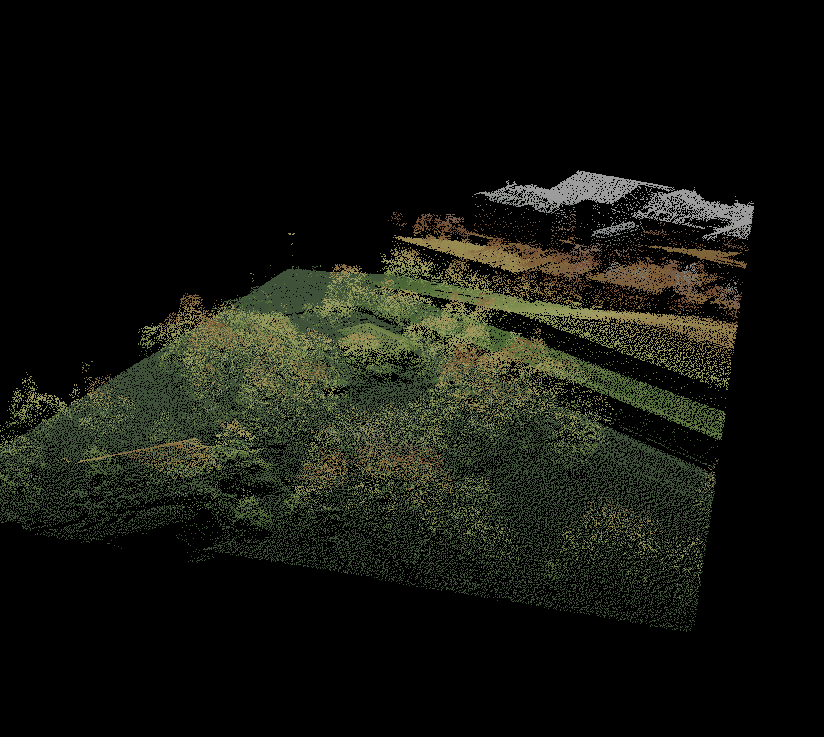 Mise à disposition des données 3D
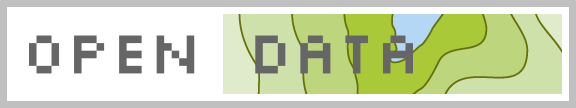 Comment obtenir physiquement une donnée ?








Comment accéder aux données au travers des services en ligne ?
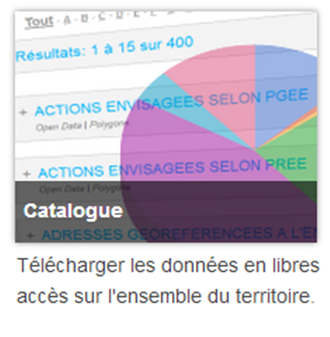 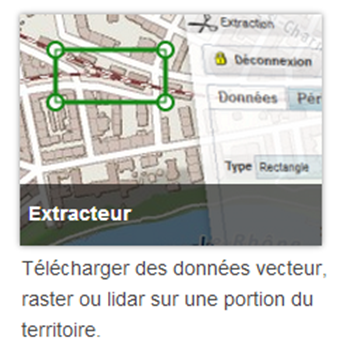 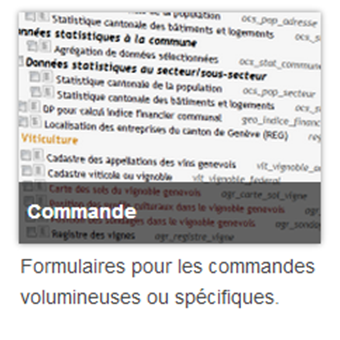 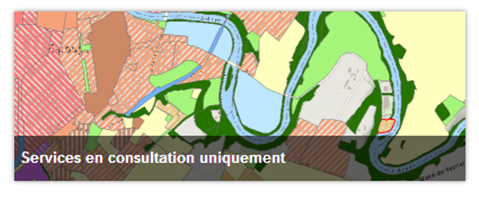 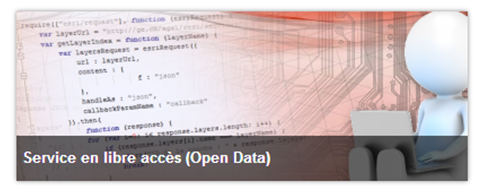 Mise à disposition des données 3D
Le catalogue de données
Téléchargement des données vecteur en libre accès sur l'ensemble du territoire. 

Chaque semaine, un traitement met à jour les données du SITG et les décline dans différents formats. Les données sont alors compressées dans une archive ZIP et placées la plateforme web du SITG. L'utilisateur peut ainsi instantanément télécharger les données depuis le catalogue.

Formats disponibles

SHAPE (ESRI)Standard "de facto" reconnu par un grand nombre de logiciels libres ou non et dont le format est décrit par ESRI

Geodatabase-file (ESRI)Format propriétaire à utiliser avec les outils de la gamme ESRI

GMLFormat standard développé par l'Open Geospatial Consortium (OGC). 

KMLStandard également de l'OGC. Ce format s'utilise facilement avec Google-Earth. 

CSVFichier texte comportant les données attributaires organisées sous la forme d’un tableau avec comme séparateur de valeurs des "points-virgules"
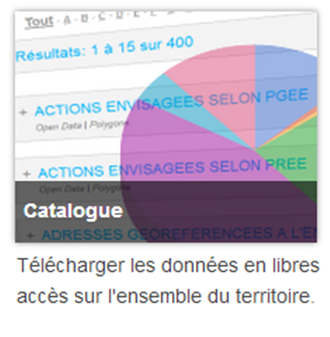 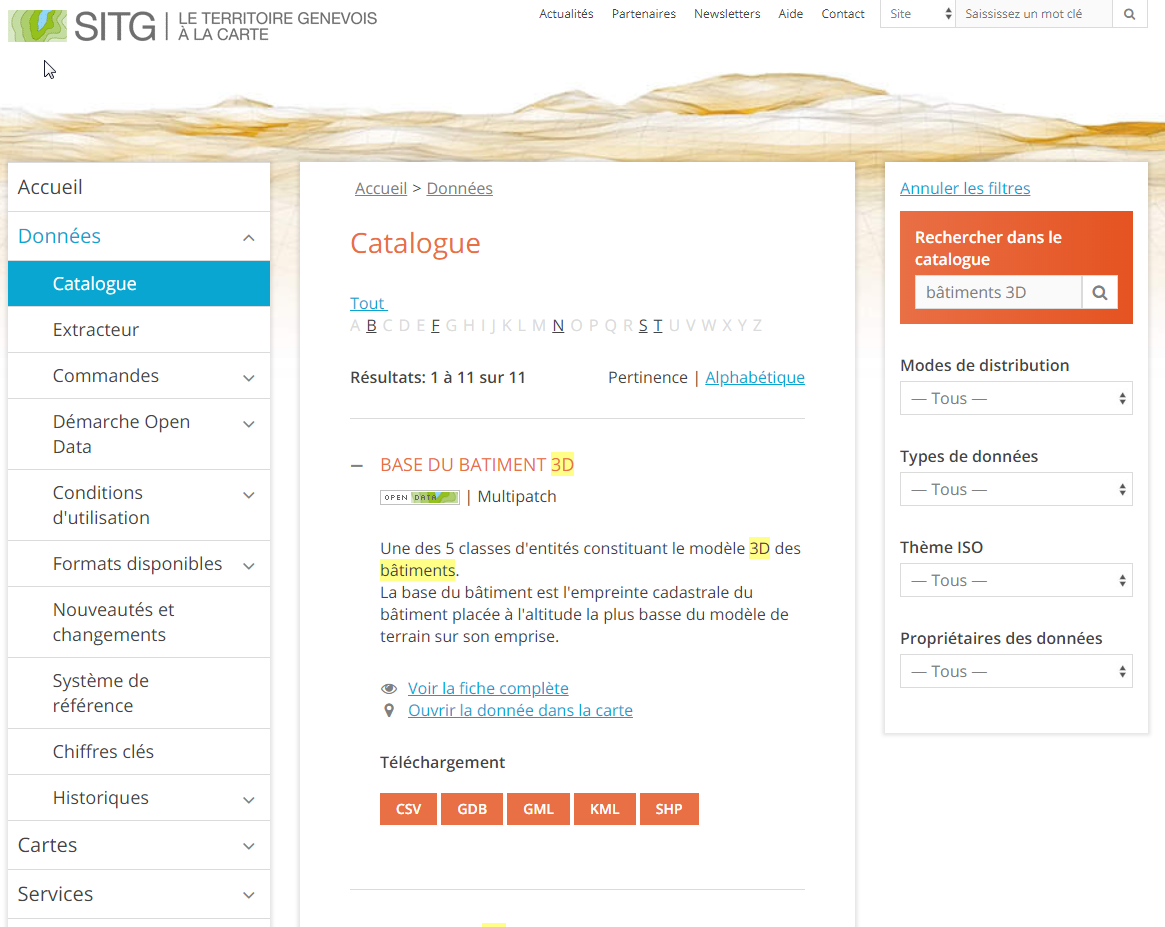 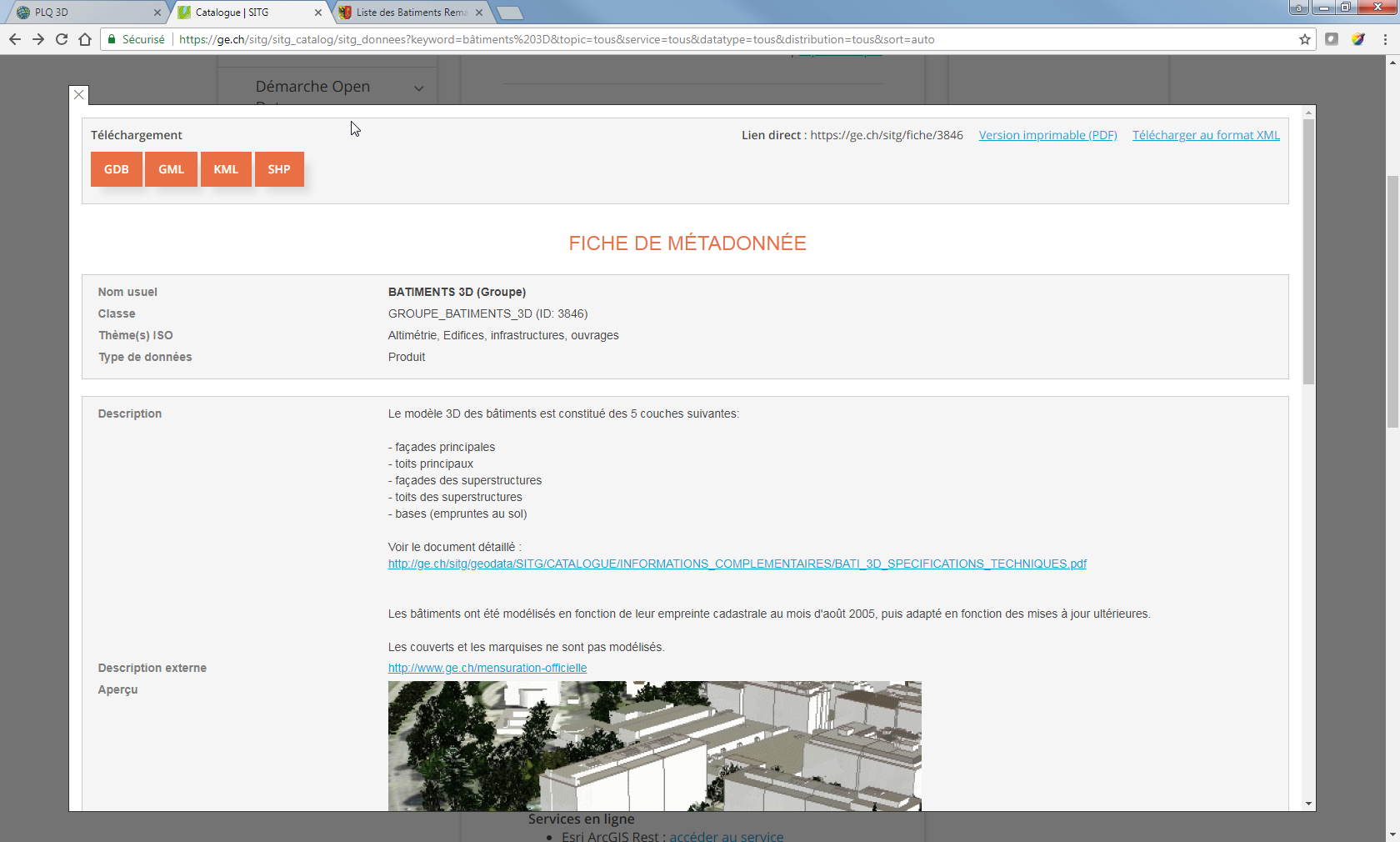 L'extracteur de données
Téléchargement des données vecteur, raster ou lidar sur une portion du territoire, depuis la carte professionnelle du SITG.

L'utilisateur sélectionne un format et les données souhaitées, puis dessine un périmètre sur la carte. L'extraction est produite en temps réel sur la plateforme SITG. En quelques secondes, le résultat est disponible en téléchargement.
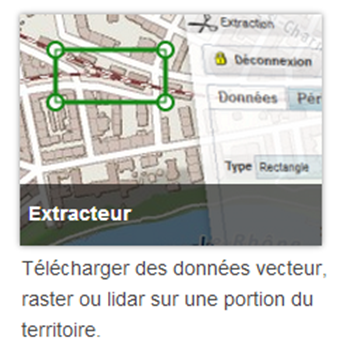 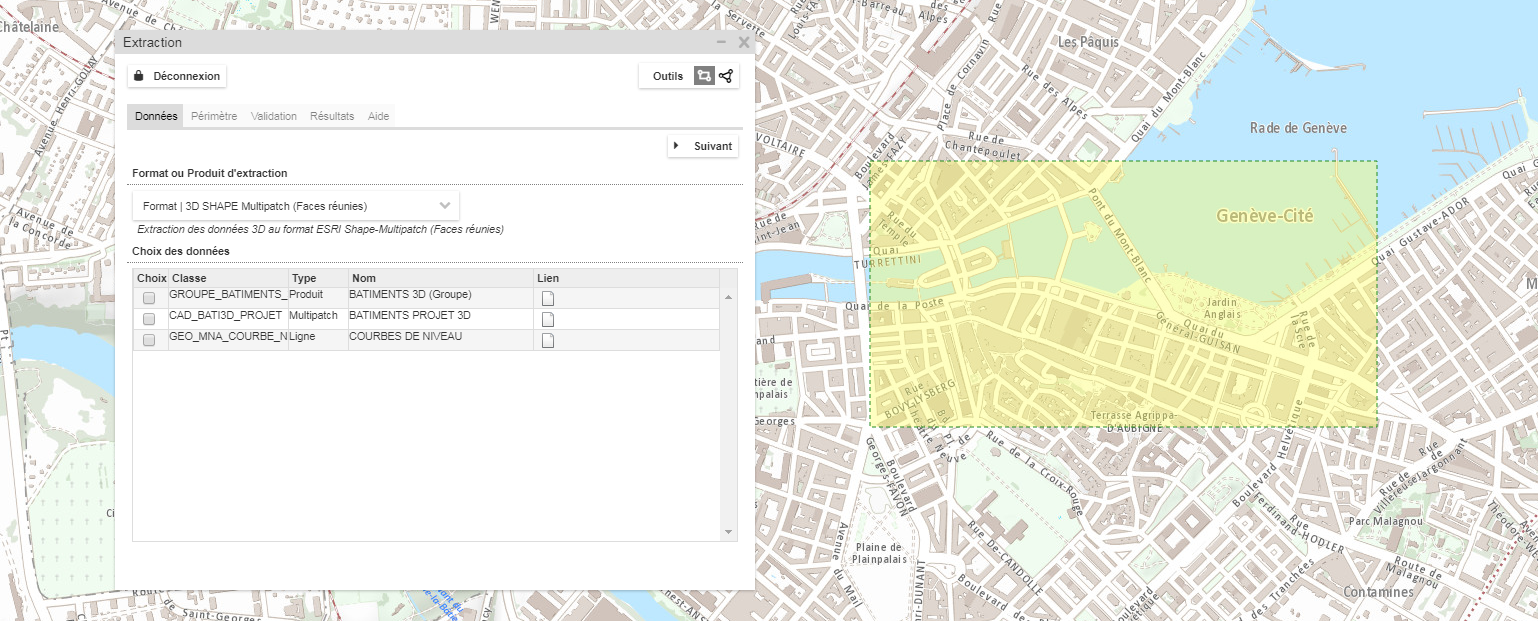 Exemple d'une extraction d'une "maquette blanche"
.
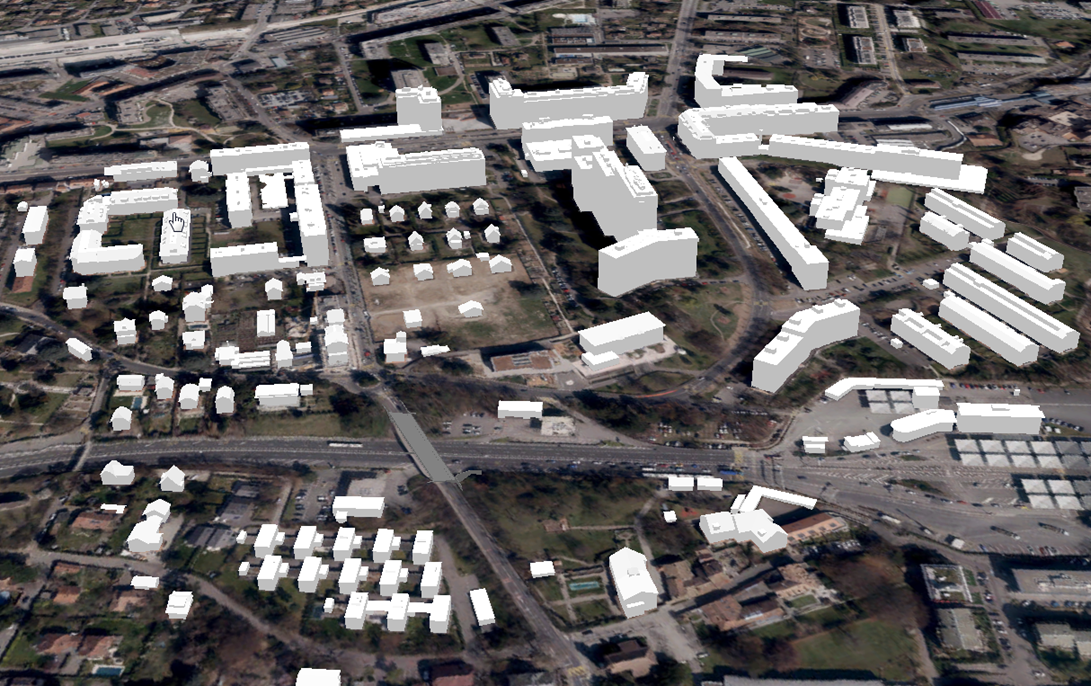 Exemple d'une "maquette blanche" avec intégration d'un projet
.
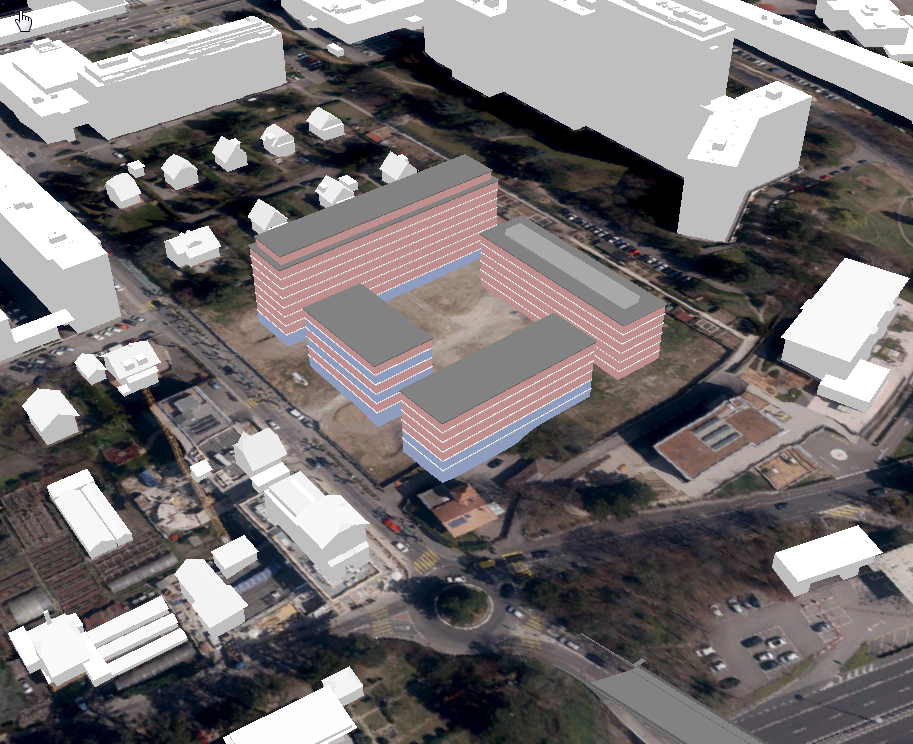 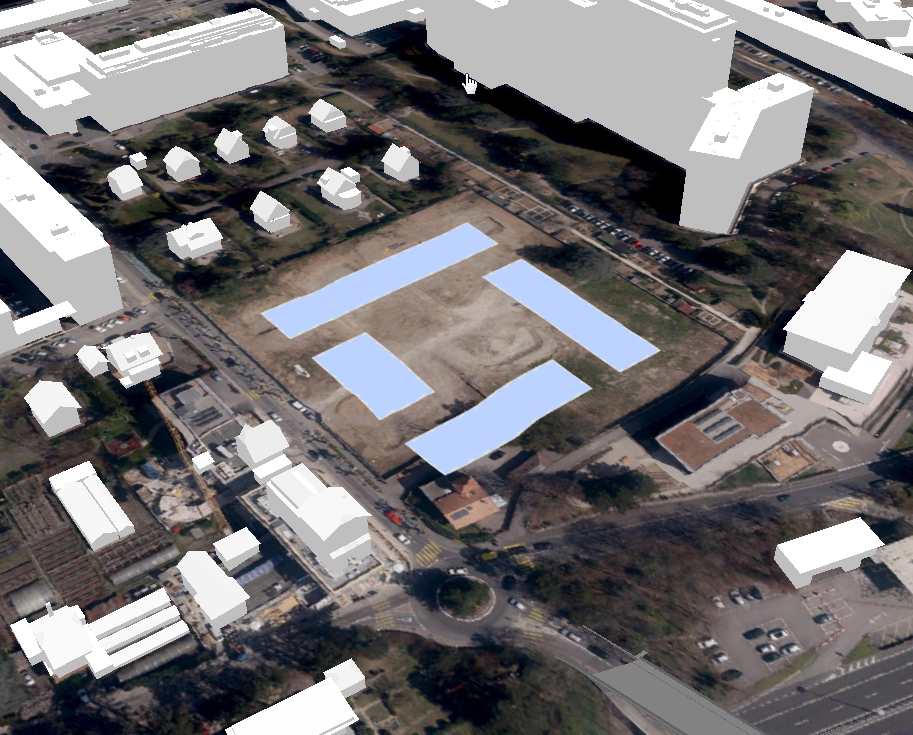 Le formulaire de commande
Commande de données volumineuses (données raster ou lidar) ou spécifiques (bibliothèques 3D) au travers d'un formulaire
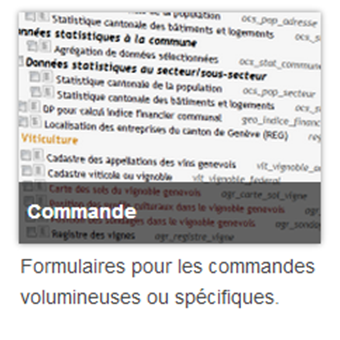 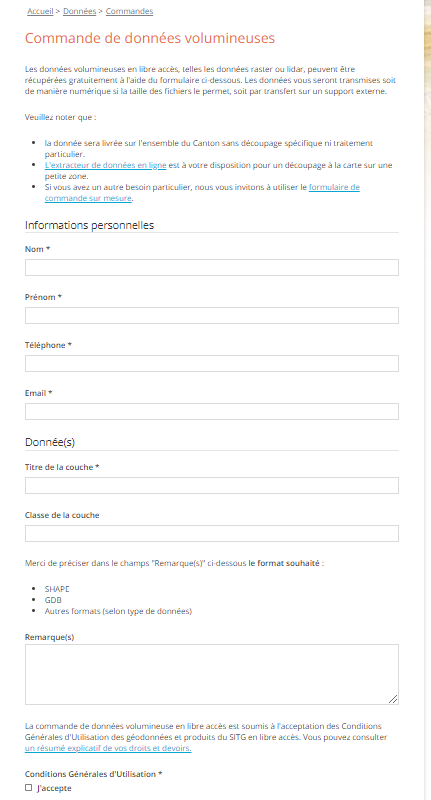 Les services en ligne 3D
Les données 3D vecteurs et les modèles numériques d'altitude sont accessibles au travers de services en ligne (technologie propriétaire Esri).

Ils permettent de naviguer dans les données 3D et de les interroger au travers de scène web.

Services disponibles

Modèle numérique d'altitude (MNT, MNS)
ArcGIS Server Map services
ArcGIS Server Image services
https://ge.ch/sitgags2/rest/services/RASTER

Données vecteur 3D
ArcGIS Online Hosted Scene Layers
https://sitg.maps.arcgis.com/home/group.html?id=abc88c6b81364403adc32ffe4ac35da1
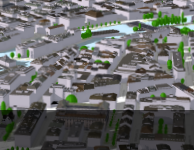 Web services 3D
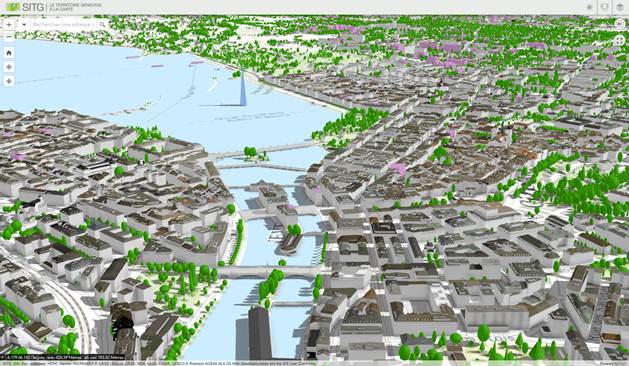 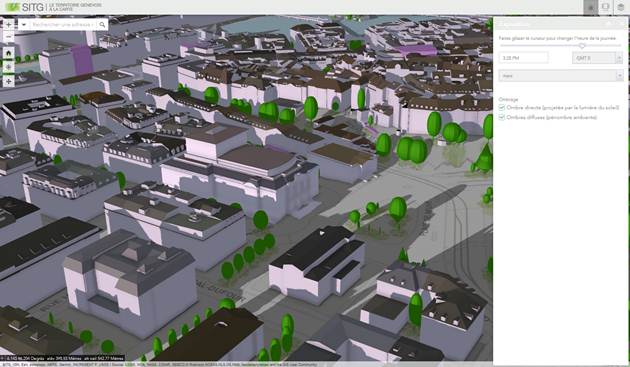 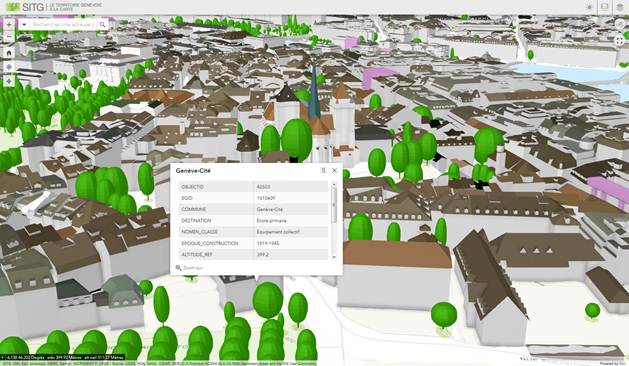 En savoir plus …

	Le site du SITG (www.sitg.ch)

	Etat de Genève
	Département de l'environnement, des transports et de l'agriculture (DETA)
	SGOI - Service de Géomatique et de l'organisation de l'information
	Rue des Gazomètres 7 - CP 36 - 1211 Genève 8
	Tél: +41 22 546 72 71

			@SITGeneve					LinkedIn
			#opendataSITG
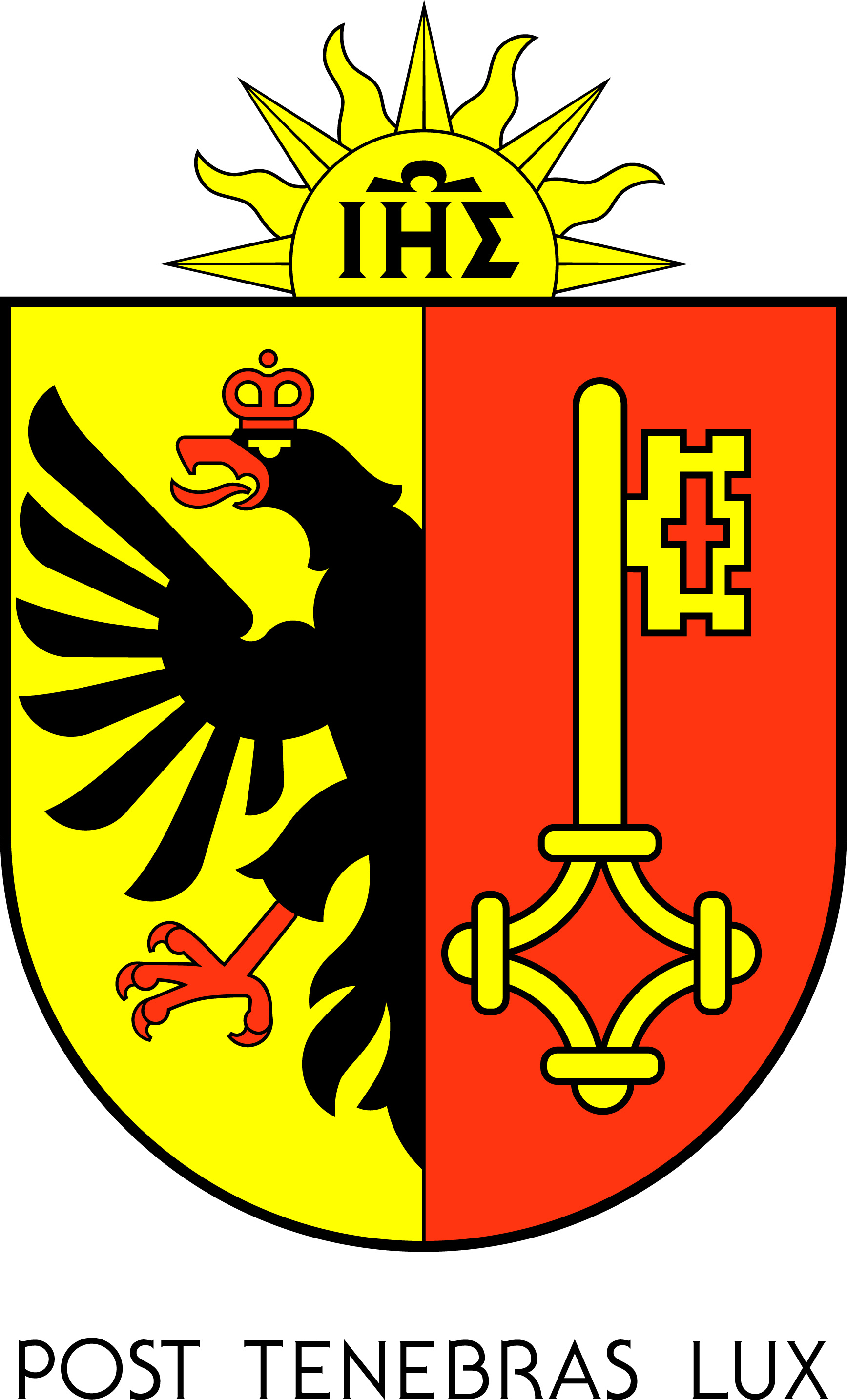 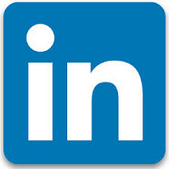 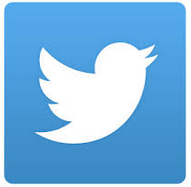 Suite… …